X Mostra Interna de Trabalhos de Iniciação Científica
III Mostra Interna de Trabalhos de Iniciação Tecnológica e Inovação
DIGITE AQUI O TÍTULO DE SEU TRABALHO
Digite Seu Nome
Digite a sigla do programa que faz parte
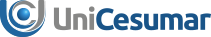 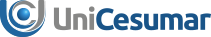 Utilize 1 slide para
EXPOR O ASSUNTO
X Mostra Interna de Trabalhos de Iniciação Científica
III Mostra Interna de Trabalhos de Iniciação em Desenvolvimento Tecnológico e Inovação
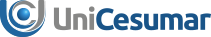 Utilize 1 slide para informar
PORQUE fez/fará a pesquisa
X Mostra Interna de Trabalhos de Iniciação Científica
III Mostra Interna de Trabalhos de Iniciação em Desenvolvimento Tecnológico e Inovação
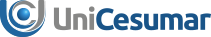 Utilize até 2 slides para informar
COMO fez/fará a pesquisa
X Mostra Interna de Trabalhos de Iniciação Científica
III Mostra Interna de Trabalhos de Iniciação em Desenvolvimento Tecnológico e Inovação
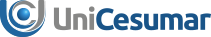 Utilize até 4 slides para apresentar os
PRINCIPAIS RESULTADOS OBTIDOS ou ESPERADOS
X Mostra Interna de Trabalhos de Iniciação Científica
III Mostra Interna de Trabalhos de Iniciação em Desenvolvimento Tecnológico e Inovação
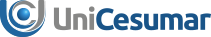 (somente para trabalhos concluídos)

Utilize até 1 slide para apresentar a
CONCLUSÃO, que deve estar relacionada com os objetivos propostos
X Mostra Interna de Trabalhos de Iniciação Científica
III Mostra Interna de Trabalhos de Iniciação em Desenvolvimento Tecnológico e Inovação
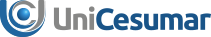 Utilize até 2 slides para apresentar as
REFERÊNCIAS BIBLIOGRÁFICAS
X Mostra Interna de Trabalhos de Iniciação Científica
III Mostra Interna de Trabalhos de Iniciação em Desenvolvimento Tecnológico e Inovação